NAMERNI ODVISNIK
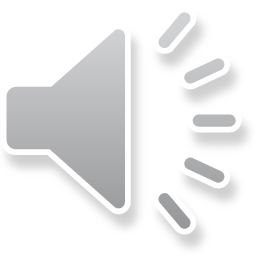 Kaj je vzrok in kaj je namen?
VZROK: nekaj, kar povzroči neko drugo dejanje (Zakaj se je nekaj zgodilo?)

NAMEN: nekaj narediš, ker želiš, da bi se zaradi tega zgodilo nekaj drugega (Čemu/s katerim namenom se je nekaj zgodilo?)
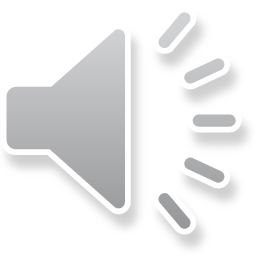 Kaj je vzrok in kaj je namen?
Primer:
Napisal sem poročilo o knjigi.

Kaj bi lahko bil vzrok?
Želel sem boljšo oceno.

Pri vzroku uporabljamo veznik KER:
Ker sem želel boljšo oceno, sem napisal poročilo o knjigi.
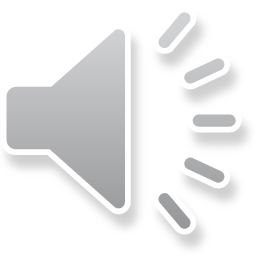 Kaj je vzrok in kaj je namen?
Primer:
Napisal sem poročilo o knjigi.

Kaj sem želel s tem doseči?
Zaključno oceno prav dobro.

Kako bi se lahko vprašali po tem?
S katerim namenom sem napisal poročilo o knjigi?/Čemu sem napisal poročilo o knjigi?

In odgovor:
Poročilo o knjigi sem napisal, da bi imel zaključno oceno prav dobro.
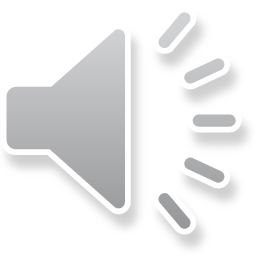 Kaj je vzrok in kaj je namen?
VZROK
NAMEN
tisto, zaradi česar je nastalo dejanje
Zakaj?
ker
vzročni odvisnik
Ker sem želel boljšo oceno, sem napisal poročilo o knjigi./Poročilo o knjigi sem napisal, ker sem želel boljšo oceno.
to, kar želimo doseči z nekim dejanjem
Čemu?/S katerim namenom?
da/da bi
namerni odvisnik
Poročilo o knjigi sem napisal, da bi imel zaključno oceno prav dobro./Da bi imel zaključno oceno prav dobro, sem napisal poročilo o knjigi.
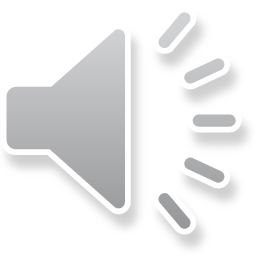 Značilnosti namernega odvisnika
Primer:
Pospravila je stanovanje, da bi razveselila starše.

GLAVNI STAVEK: pospravila je stanovanje
POVEDEK GLAVNEGA STAVKA: pospravila je
PO ODVISNIKU SE VPRAŠAMO: Čemu je pospravila?/S katerim namenom je pospravila?
VEZNIK: da bi
ODVISNIK IZRAŽA: namen dejanja iz glavnega stavka
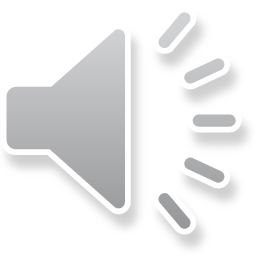 Značilnosti namernega odvisnika
Primer:
Pospravila je stanovanje, da bi razveselila starše.

ODVISNI STAVEK V NAŠEM PRIMERU STOJI ZA GLAVNIM STAVKOM.

KAKO BI SE GLASILA POVED, ČE BI ZAMENJALI ZAPOREDJE GLAVNEGA IN ODVISNEGA STAVKA?

Da bi razveselila starše, je pospravila stanovanje.
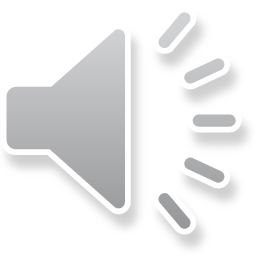 Značilnosti namernega odvisnika
Podčrtane dele v enostavčnih povedih pretvorimo v odvisnike.
V svojo sobo je šel igrat igrice.

V svojo sobo je šel, da bi igral igrice.

Po tednih samoizolacije se je odpravil na obisk razveselit babico.

Po tednih samoizolacije se je odpravil na obisk, da bi razveselil babico.
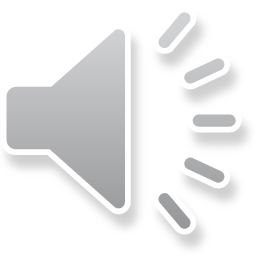 NALOGE
Samostojni delovni zvezek, str. 39–43.

V zvezek prepiši snov o namernem odvisniku (str. 42, rumeni okvir zgoraj).

Pošlji mi fotografije vaj v samostojnem delovnem zvezku.
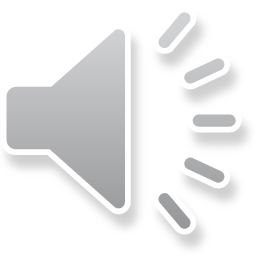